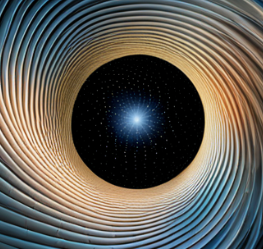 Mach’s Principle
-Hemansh Shah
The principle:
Basically, there exists no ‘space’ independent of the matter within it.
???
Let’s look at some history.
Newton in Principia:
Year: 1687
“Time, space, place, and motion, being words well known to everybody, I do not define. Yet, it is to be remarked that the vulgar conceive them only in their relation to sensible objects.”
……
“Absolute time, by itself, flows on uniformly, without regard to anything external.”
……
“Absolute space, without regard to anything external, always remains similar and immovable.”
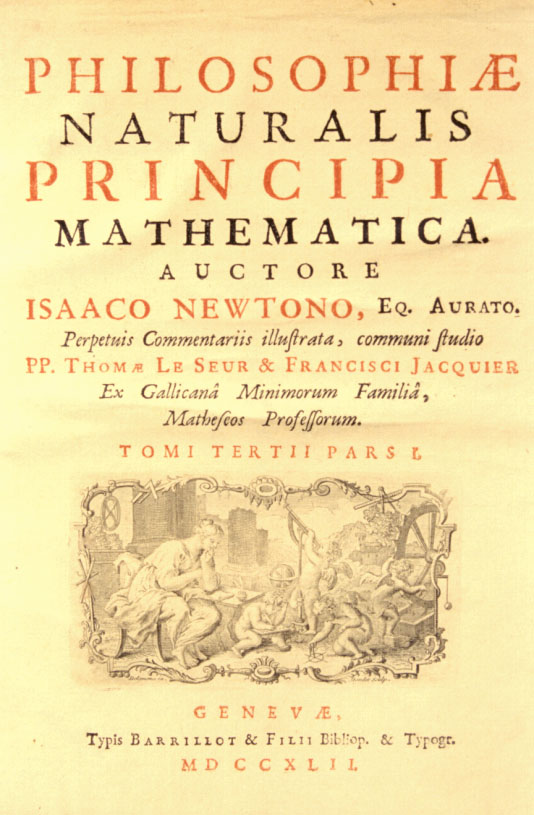 Why so, Newton? : Newton’s bucket
Newton’s argument for the existence of absolute space was to consider a thought experiment with an observer and a bucket at rest relative to the observer. 
   If they are as a whole inertial, the water level in the bucket will be flat.
   If they are, as a whole, rotating of accelerating, the water level will deform.
 Hence, the absolute space…
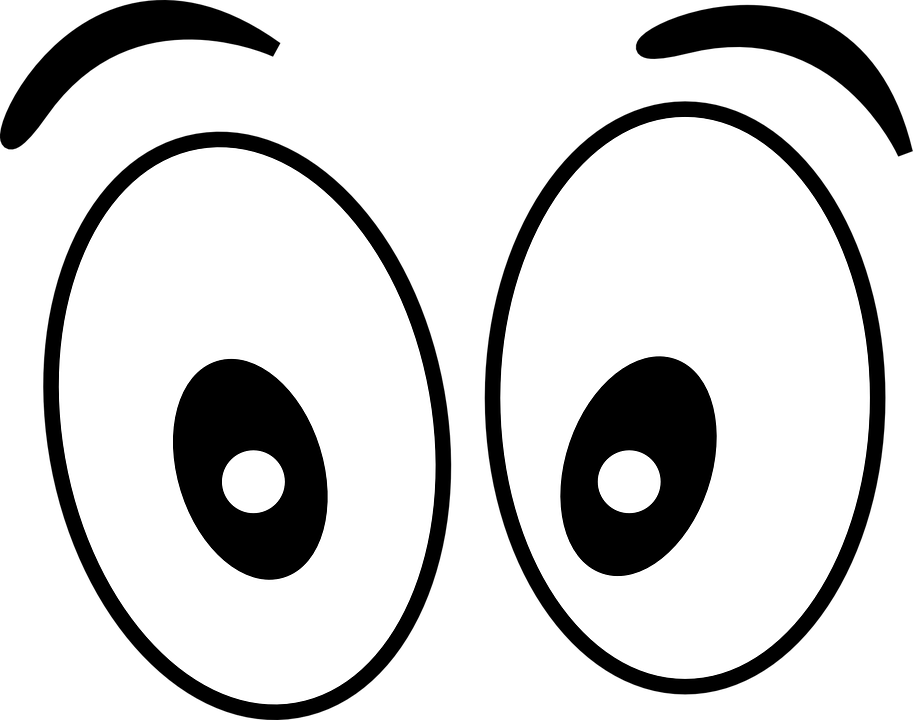 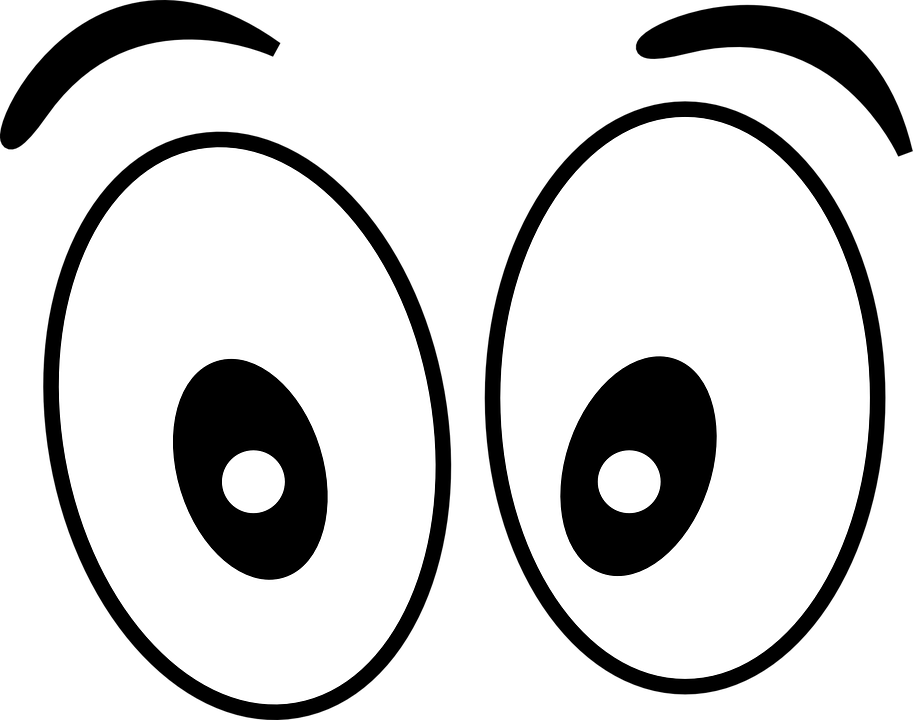 vs
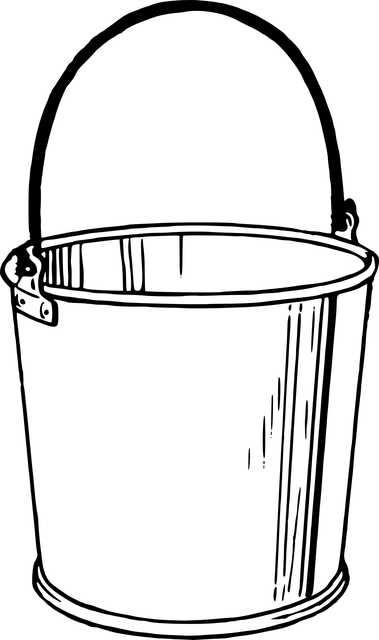 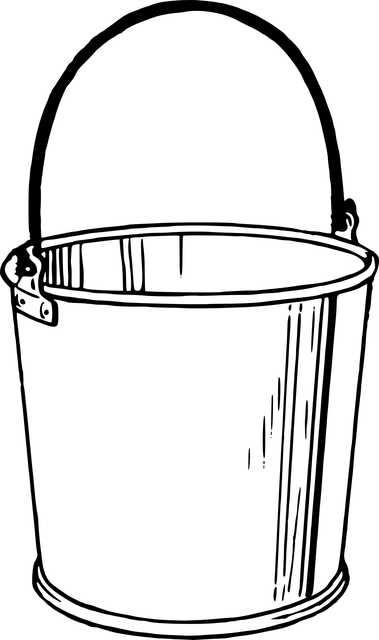 Mach in ‘The Science of Mechanics’:
Year: 1883
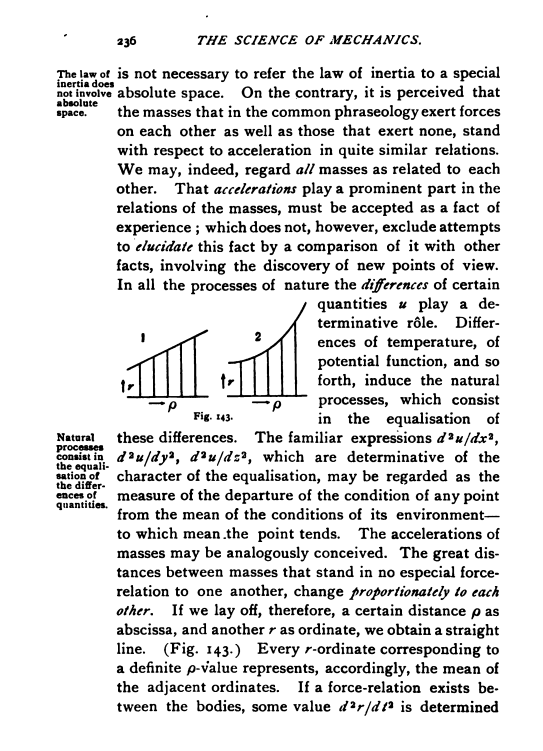 “Instead of referring a moving body to space or a system of coordinates, let us view directly its relation to the bodies in the universe, by which alone such a system of coordinates can be determined.”
…
“Instead of saying the velocity of a mass in space remains constant, we should say, the mean acceleration of a mass with respect to all the other masses is zero.”
Mach’s alternative:
Einstein’s Special Relativity:
Year: 1905
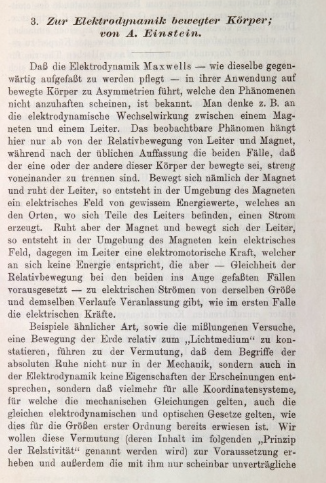 Special Relativity provided a new theoretical understanding of the nature of space and time. Space and time were unified into one 4-D Minkowski space, and the principle of relativity was maintained as a change in velocity was now a ‘rotation’ in this 4-D space.

   Special relativity is not a Machian theory. Objects move in uniform motion on a background spacetime, irrespective of the rest of the matter.
Einstein’s General Theory of Relativity:
Year: 1915
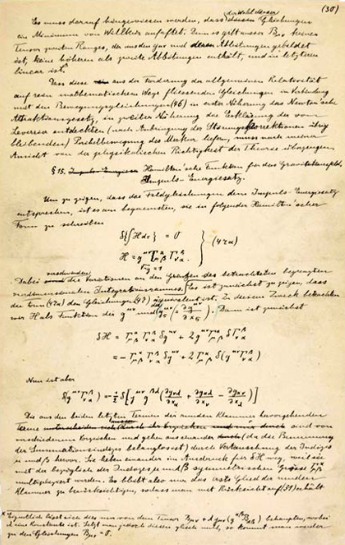 Real progress in the understanding and implementation of Mach’s principle was made with the General Theory of Relativity.
   Mach’s principle was one of the key considerations of Einstein when making this theory. He hoped the theory would satisfy this principle.
   However, Einstein dropped it later.
   In general relativity, inertial objects still move uniformly through a ‘background space’.
   However, a major change is that the motion of masses can indeed change the standard of rest.
A quick computation:
The matter surrounding the mass starts accelerating leftward, while the mass stays stationary.
A mass at rest, surrounded by a uniform sphere of matter, starts accelerating rightward.
Let’s compare!
?
Mach’s principle 
suggests
equivalency.
Case 1:
Case 2:
According to Newtonian gravitation, there is no force on the mass. 

   But such a force does arise in General Relativity. Exact computations are difficult, but if we neglect stresses and assume weak fields, we can use an approximation here, called 
Gravito-electromagnetism.
(The approximation is gross here, but I can’t help it. In reality, such a sphere would have enormous stresses, affecting its gravity further.)
Gravito-electromagnetism:
Case 2:
Case 2:
Equivalency?
General Relativity
It was an accident!
There are no accidents…
Mach’s principle today:
The universe does not appear to rotate relative to local inertial frames.
Inertial mass is affected by global distribution of matter.
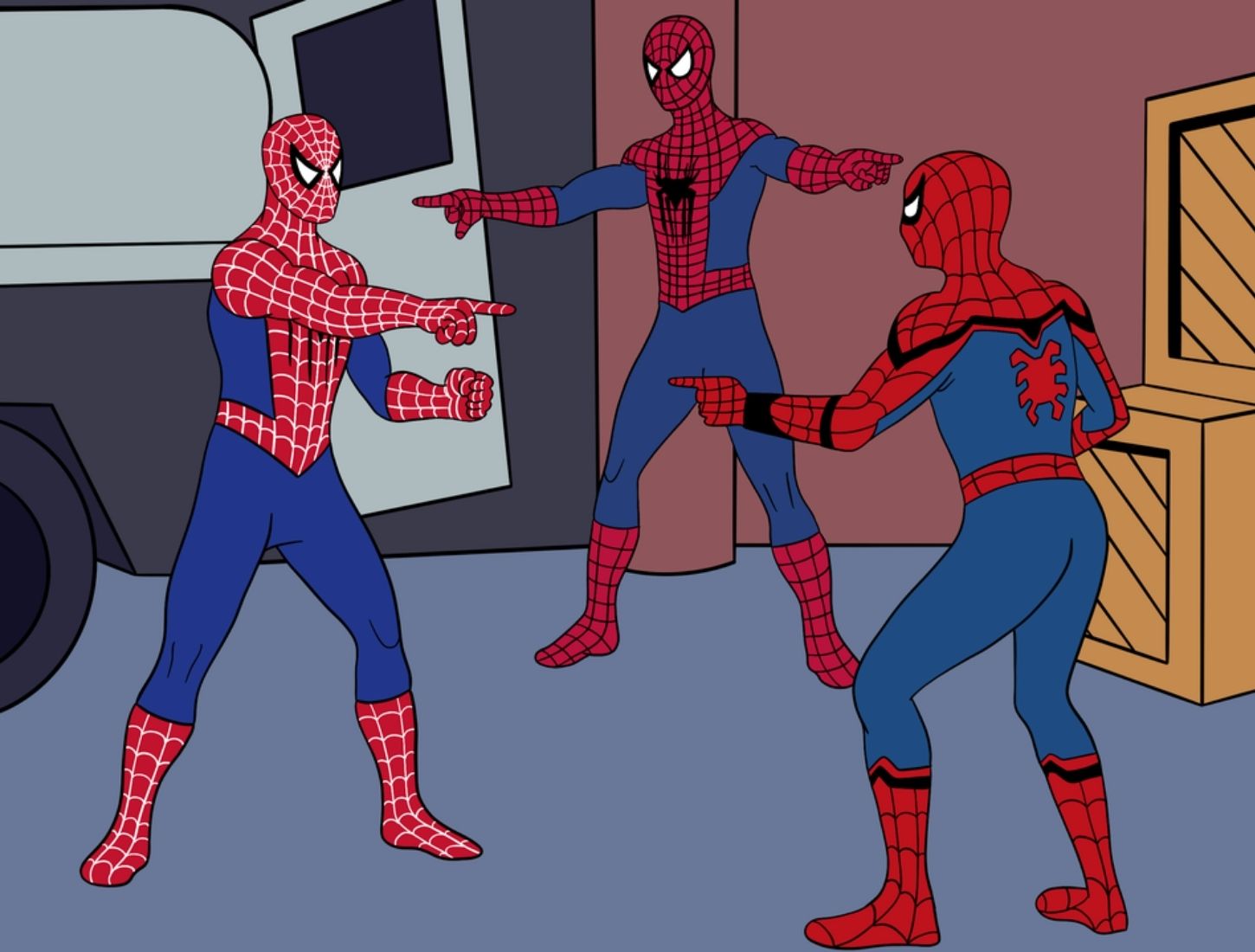 Local inertial frames are affected by cosmic motion.
An isolated body in empty space has no inertia.
So what’s true?
What is?
Replacements have been proposed but none verified.
General Relativity is accurate.
Space has properties independent of the matter contained in it.
General Relativity is not an accurate description of the universe.
OR
General Relativity is correct, but there are some yet unknown boundary conditions.
General Relativity is accurate for our universe, but empty space solutions, etc. are somehow disallowed.
Thank you!!